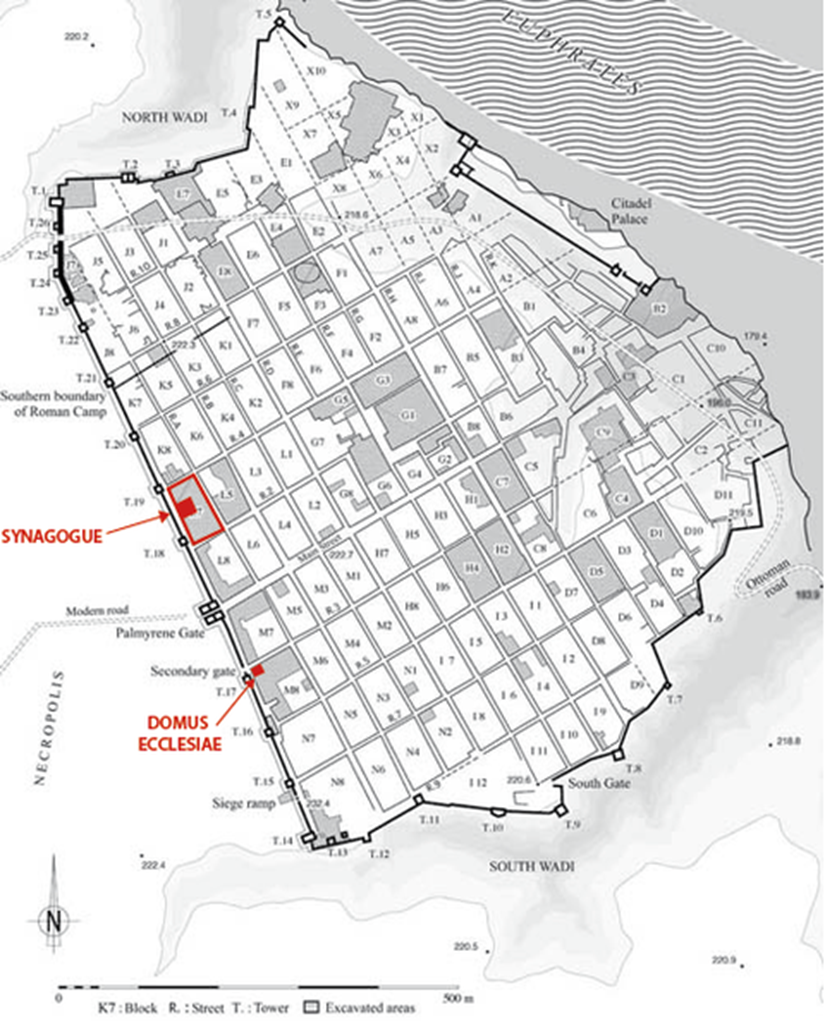 Il sito
Una “cappella sistina” ebraica
Visione d’insieme
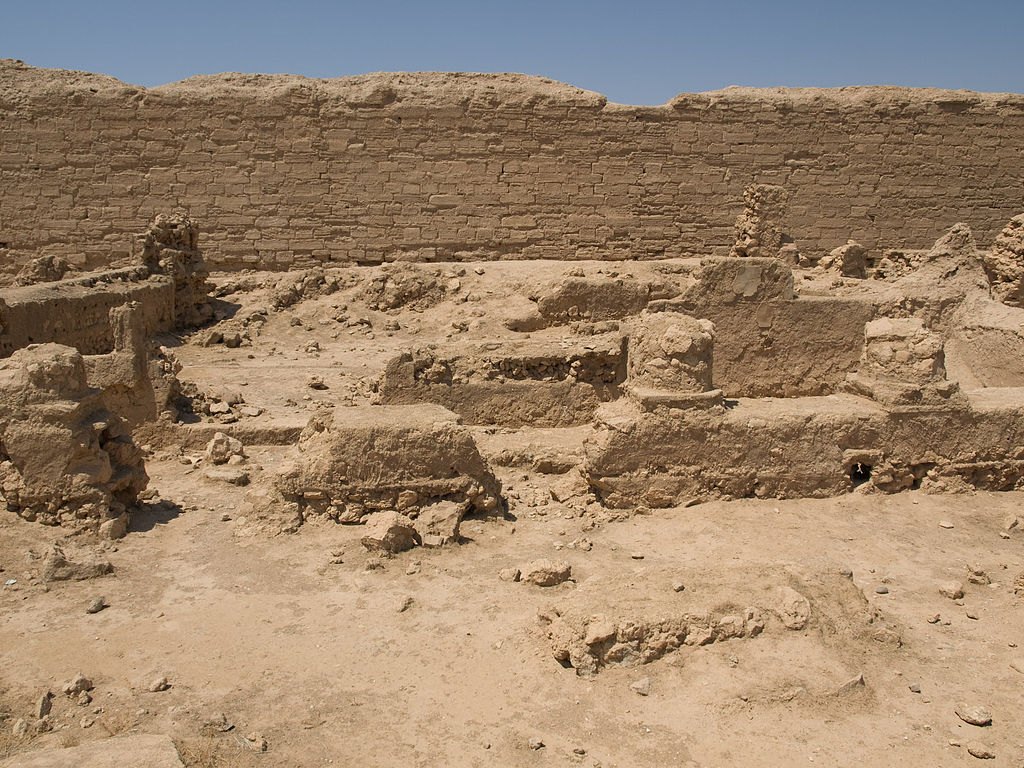 Doura Europos, sinagoga